GESIS Service InfrastructureDDI  along the way
Claus-Peter Klas
Oliver Hopt
EDDI 2018, Berlin
Agenda
Upcoming architecture: Overview
Modules
Study Editor
Variable Editor
Questionnaire Editor
CESSDA Vocabulary Manager
GESIS Internal Service Infrastructuregenerating - produce - document DDI
Survey Design
Entry Point
Statitical Files
Study Editor
CESSDA
Vocabulary Manager
Data File
Upload
Questionnaire Editor
Question & Variable Editor
Variable Editor
Internal
DDI-FlatDB
Data file
DDI-FlatDB
Publish
Publish
GESIS Internal Service InfrastructureConsume – Search – Access - Publish DDI
da|ra
Study Search
Explore Data
Question Search
GESIS Search
ES Index
Versioned
External
DDI-FlatDB
Variable Search
Question
Editor
Publication Search
Long-Term Archive
CESSDA EQB
OAI-Export
Study Editor & Upload
Editor for documentation of studies on DDI
Upload function to upload all data and other material (codebook, questionnaires, etc.) to one place
Technology Stack: DDI Editor
Portal
Portal
UI without DSpace
Configurable: 
Layout
Meta data
Rolls
Easier implementable
Portal
Portal
documents
Scripte/Syntax
Survey data
Experimentell data
Rest API
DSpace
Elastic Search
DDI FlatDB
Future
One repository (DSpace)
DataVerse, Fedora …
One REST API 
One server for data 
Modern & userfriendly UIs
Efficient Implementation
Datastorage
Search
DDI Study Editor
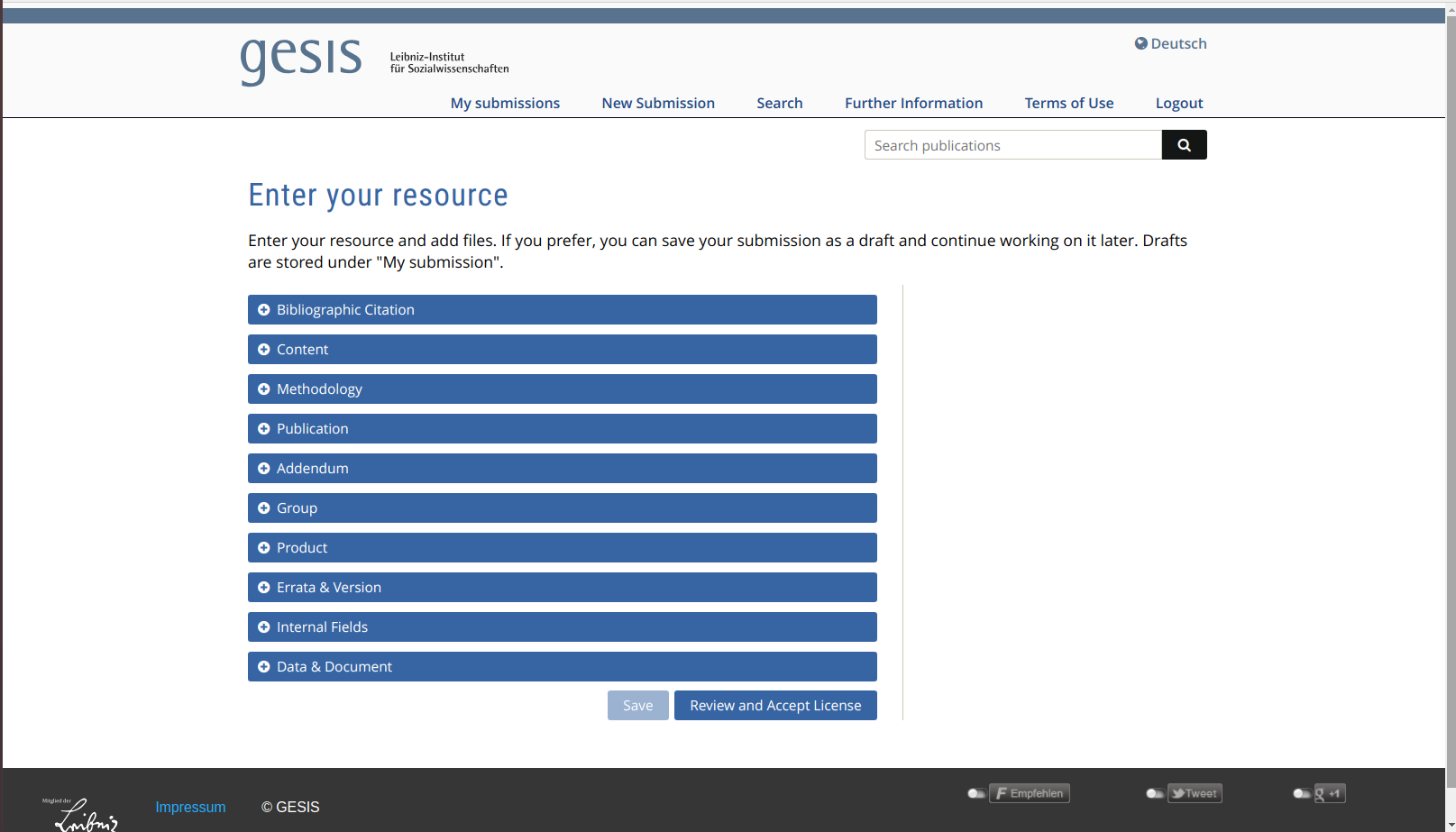 DDI Study Editor
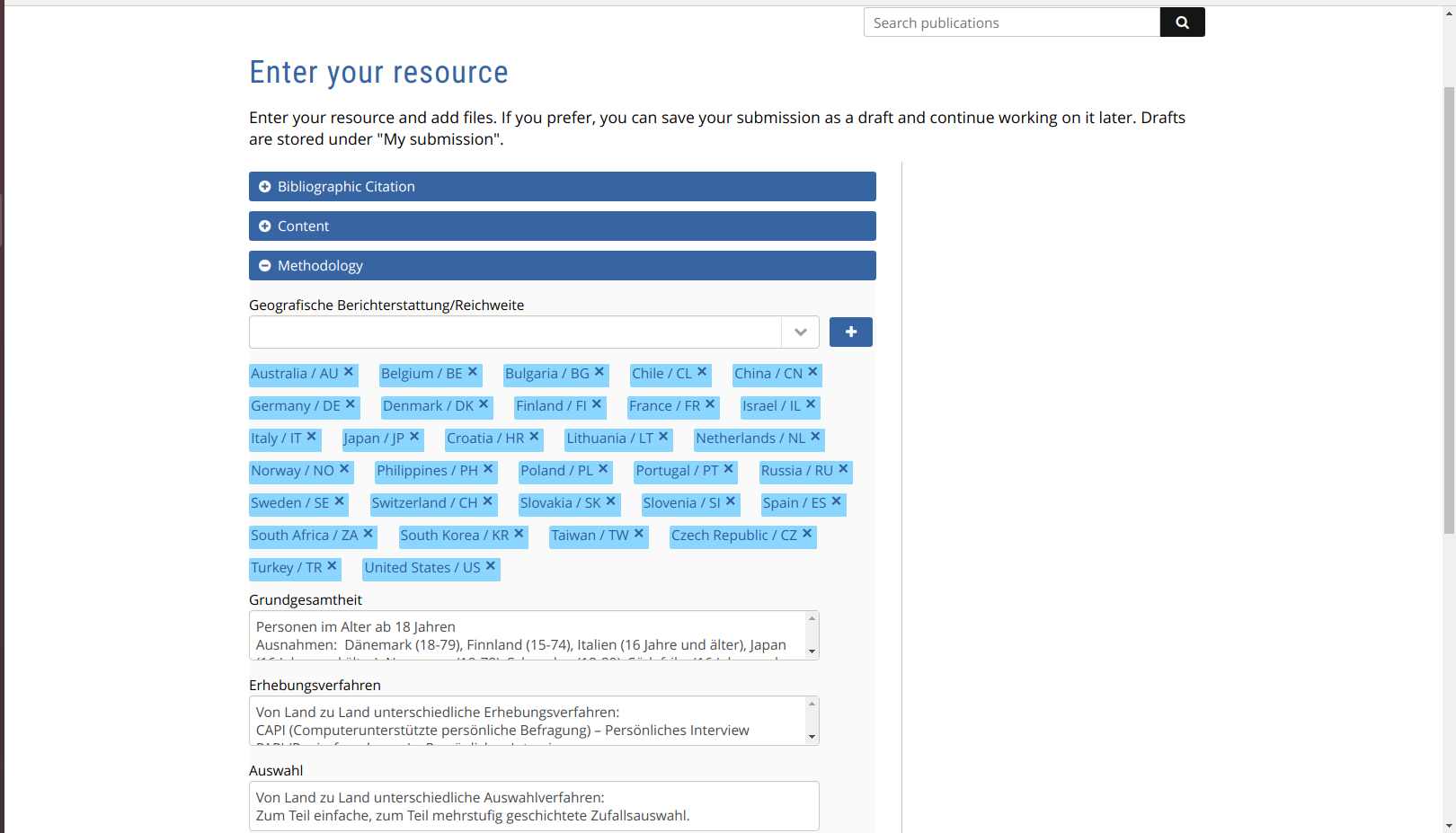 Variable Editor
Variable documentation 
Starting from statistics file (STATA, SPSS, Excel, CSV)
 no questionnaire
Upload
Create questionnaire
Connect to questions
Existing questionnaire
Upload 
Automatic connection to question on variable label
Create variable statistics within DDI
Variable documentation of relations & statistics
Connect variables with controlled vocabularies
Format statistics to tables for codebooks
Create cross-tables
Variable Editor: Read statistical files
UI
Services
Java
REngine
RServe
TCP-IP Connection
R-Serve
Directory of studies
R-Environment
Questionnaire Editor
Create, edit and manage questions
Arrange questionnaire
Various exports

Workflow support
Import of older questions
Tracing questions over time
Social functions would be nice
Discuss questions
Tag questions
Questionnaire Editor
Finally: GESIS Search
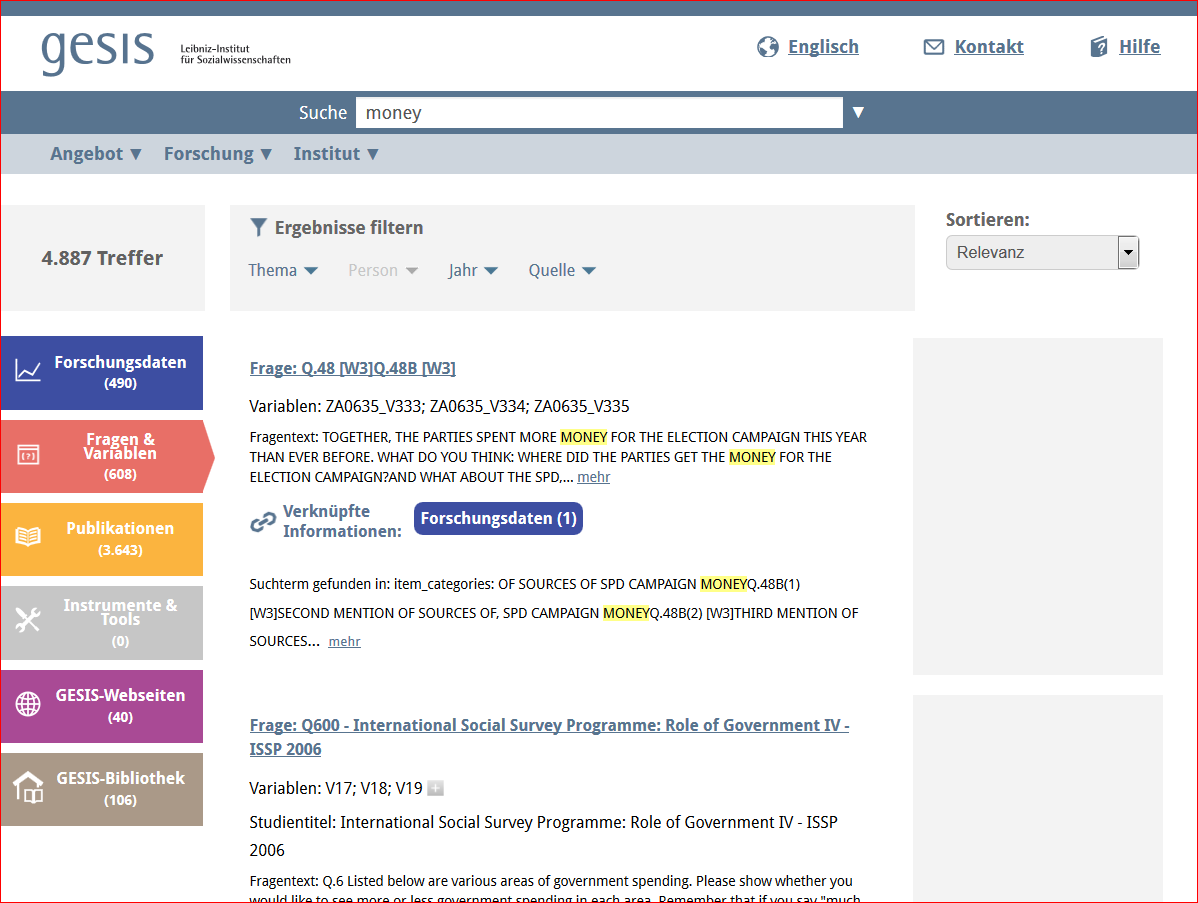 13
Summary
Concept for internal DDI Infrastructure
Tools and Portals
DDI Study Editor (Final Stage)
Question Editor (Final stage)
Variable Editor (Open, but technology stands)
CESSDA Vocabulary Manager (Done)
Index with ElasticSearch 
ExploreData
Community Building! Join in.
Explore Data
15
Explore Data
16
Questionnaire Editor
17
Questionnaire Editor
18
Controlled Vocabulary ManagerSKOS XML
19
Controlled Vocabulary Manager
20
Variable import from statistical files
Current status
read variables and labels
read answers and codes and codelists
generate R tables (contingency / frequency table)
With and without missing values
generate graphics with R
generate projection as customized datasets
Discussion I
CodeBook Explorer Table Generation
Create simple UI to generate simple tables 
Follow 80:20 rule
Generate old CodeBook Explorer output for compatability with Variable Report Tool
Store tables in variable statistics
DDI missing
Add a R script textfield to UI to support generating complex tables with R
Also try to create CodeBook Explorer output
Store tables in variable stastistics
Important: Differentiate between layout and content (and structure)!
Discussion II
Variable Editor (DSDM)
Read variables
Validate
Edit labels, names, etc
Connect to Questionnaire 
if exists, and variable names set, combine
If not exists, create questionnaire
Discussion III
Codebook Explorer Variable-Category (Classification, Thesaurus)
Connect to CV Manager
Import all categories into CV manager for editing
Create UI view to connect variables to CV
GESIS Service External InfrastructureSurvey Life Cycle (Open Data)
Producing DDI
Consuming DDI
Study Editor
Study Search
Data File
Upload
OAI-Export
Questionnaire Editor
Versioned
External
DDI-FlatDB
Question Search
Question & Variable Editor
Variable Editor
Datorium
Variable Search
Data file
DDI-FlatDB
Internal
DDI-FlatDB
da|ra